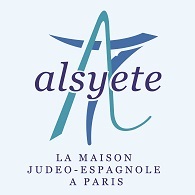 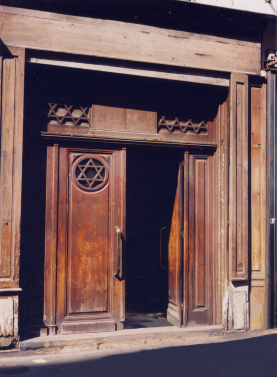 Les Romaniotes
L'empire d’Alexandre le Grand à son apogée
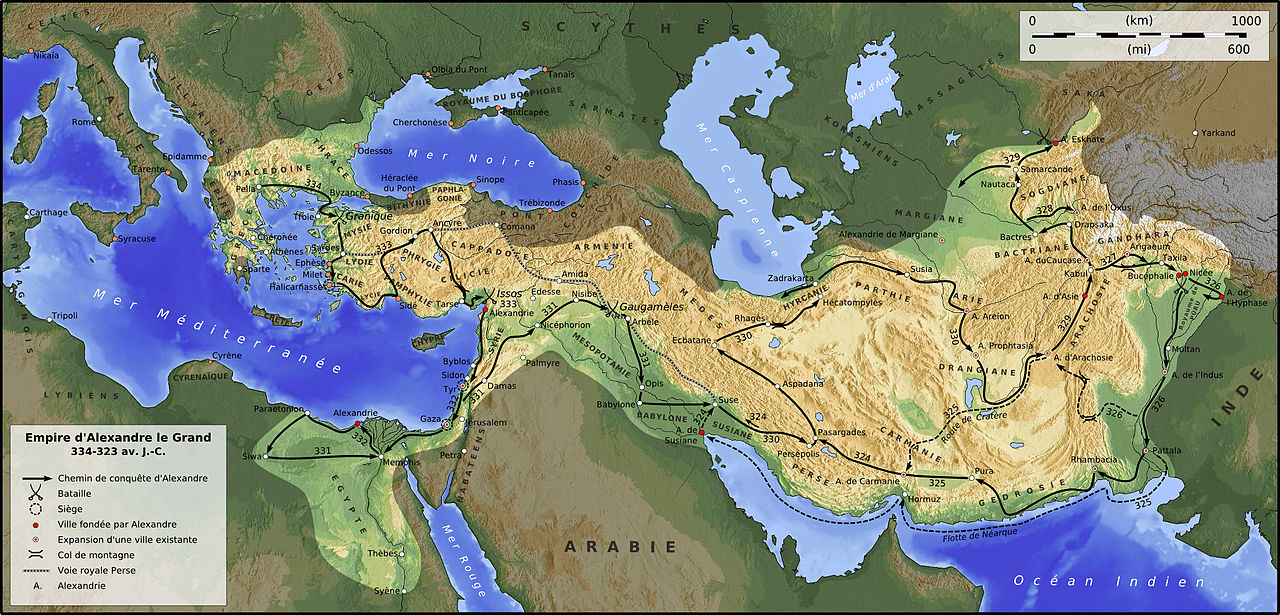 2
Carte des provinces de l'Empire Romain à son apogée
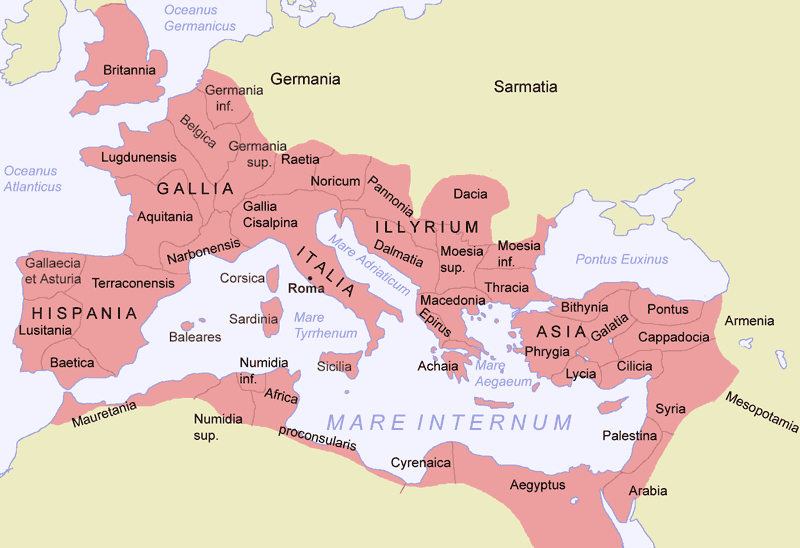 3
Moïse-Siméon Pessah, rabbin de la communauté romaniote de Volos, 1939.
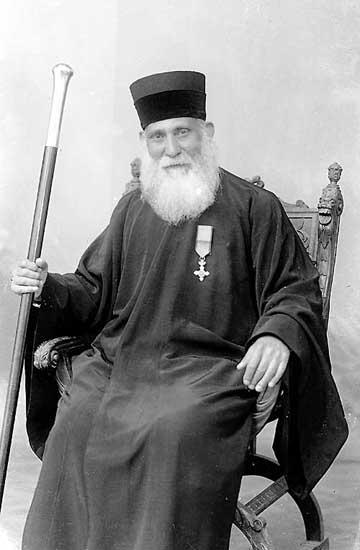 4
Mosaïque de la synagogue d'Égine, 300 avant Jésus-Christ
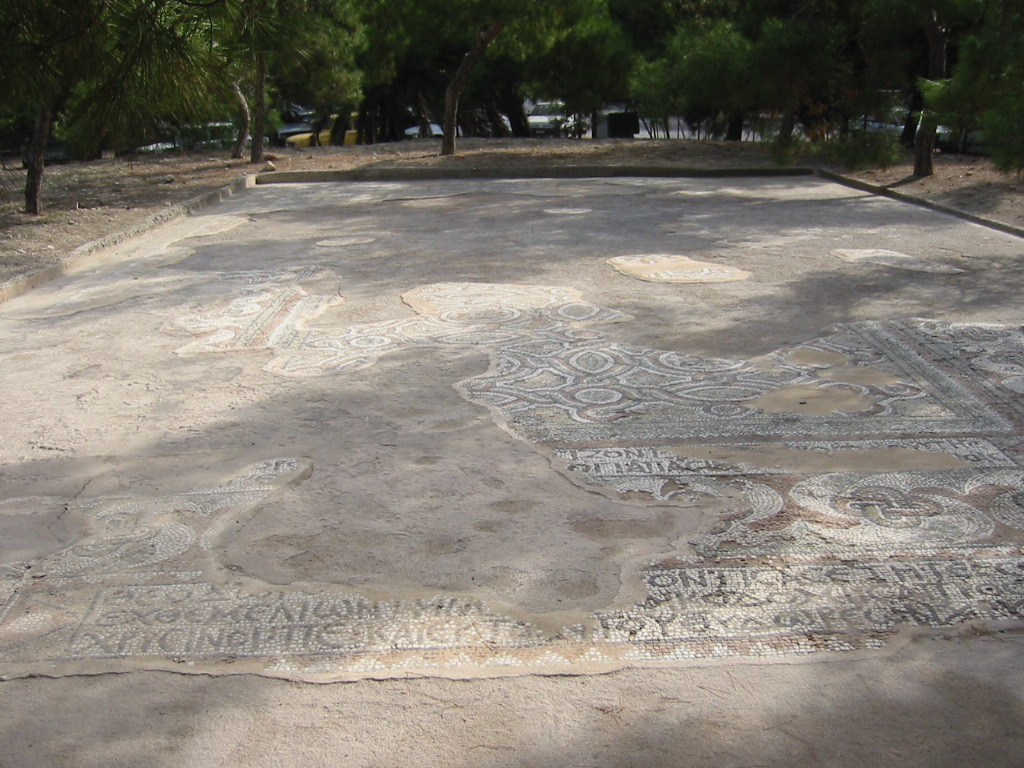 5
La synagogue romaniote de Bérée.
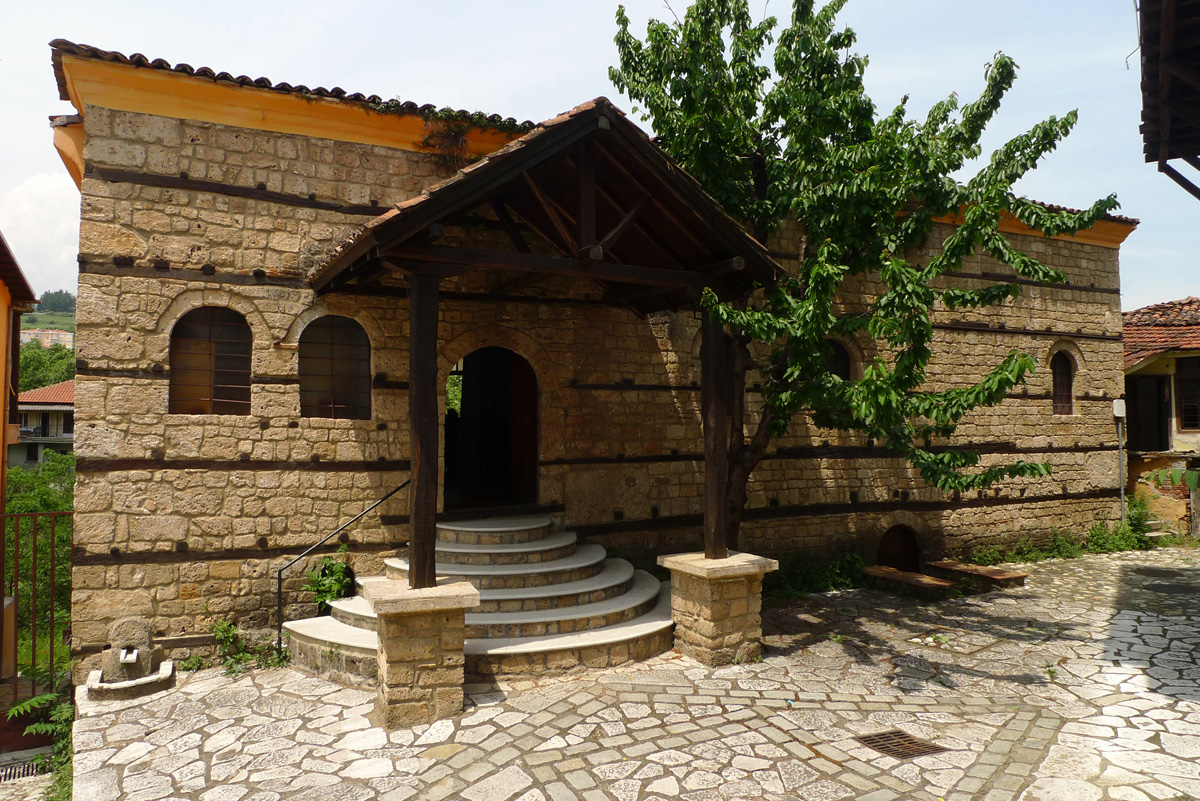 6
Synagogue à Thessalonique
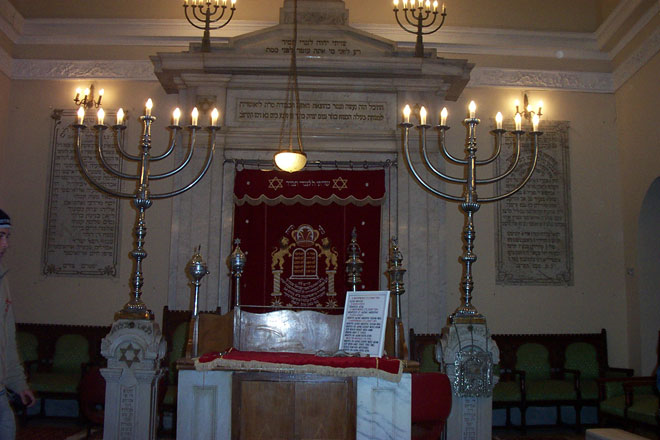 7
Synagogue romaniote de Constanza (Roumanie, 1982)
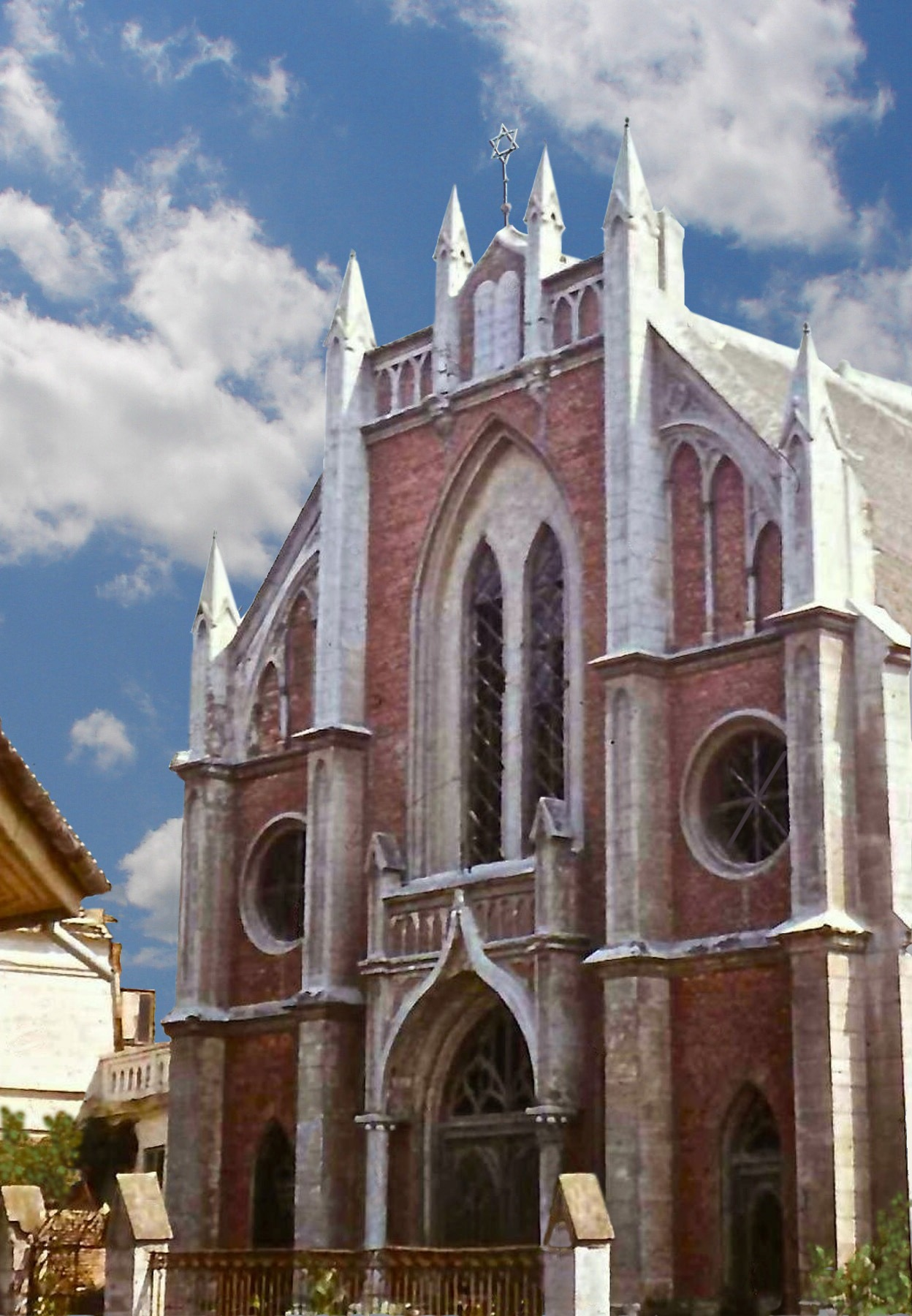 8
Carte de la conquête d’Istanbul
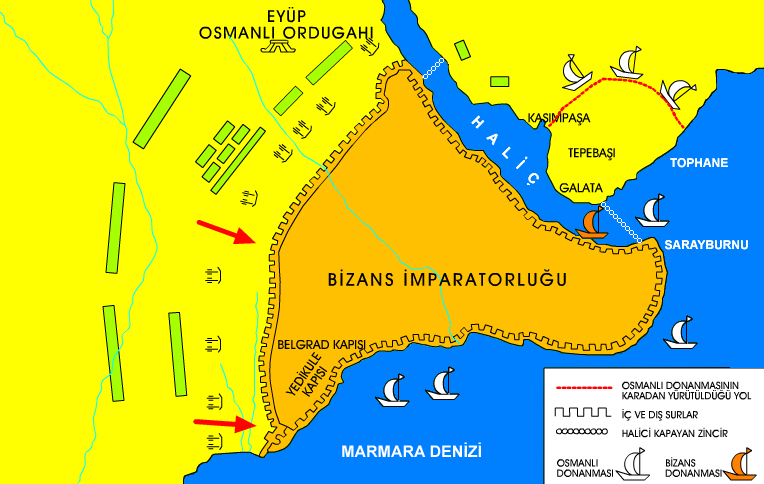 9
"Histoire de la communauté juive d'Istanbul (1453-1566)« - Minna ROZEN
Traduit de l'anglais en turc en 2010
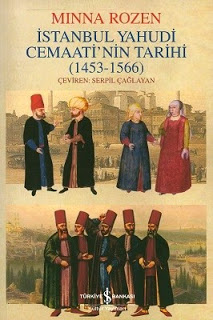 10